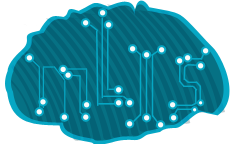 MLIS 2024
Paper ID: ML****
November 17-20   Kampar, Perak, Malaysia
Title Goes Here
Author’s Name/s Goes Here
Affiliations Go Here
Affiliation’s Logo
Goes here if any
Graphics / Images
Introduction
There is NO specific requirements for the poster design. This template is for reference only.

The poster template is for A1 Size: 594*841 mm (W*L), portrait (vertical) format. Do not change the page size.
The best type of image files to insert are JPEG or TIFF, JPEG format
Conclusions
NOTEs:
Please send your designed poster to the conference committee via e-mail: mlis@academicconf.com  
info@machinelearningconf.org

For the presenters providing their posters before Oct.  25th, 2024, the conference committee will print the posters for free. If you failed to complete the poster by that time, please print the poster by yourself and bring it to the conference.

Presenter is required to stand by his/her poster and communicates with the other participants who are interested in the poster. 

Poster presenters are responsible for removing their posters after the presentation time.
Methods
Font: no specific requirements

Font Size:  no specific requirements

Keep body text left-aligned, do not justify text